Figure 1. Paradigm and stimuli: In the main experiment (A), participants were presented with sample numerosities 8, 13, ...
Cereb Cortex, Volume 25, Issue 5, May 2015, Pages 1319–1329, https://doi.org/10.1093/cercor/bht323
The content of this slide may be subject to copyright: please see the slide notes for details.
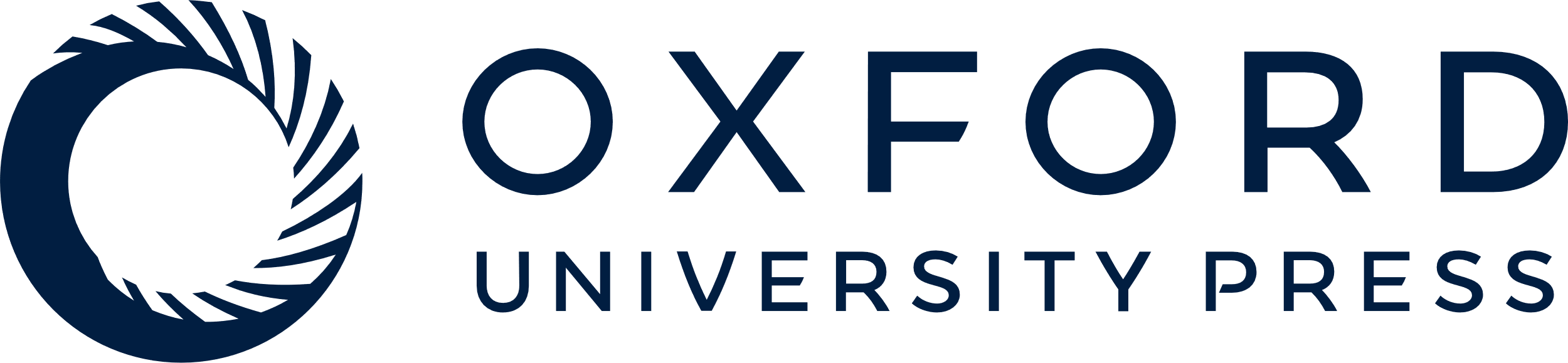 [Speaker Notes: Figure 1. Paradigm and stimuli: In the main experiment (A), participants were presented with sample numerosities 8, 13, 21, or 34 in either the left or right visual field, and had to compare the sample numerosity to a match numerosity presented after a delay of 4–7 s (smaller/larger judgment). fMRI activity patterns evoked by the sample numerosities were compared between conditions. Two subregions of interest in parietal cortex were defined by separate functional localizer sessions: For the functional equivalent of area LIP (B), visually guided saccades were compared with passive fixation of identical stimuli. In the case of the functional equivalent of area VIP, a paradigm involving visual stimulation by expanding—receding dot motion (optic flow: C), and air-puff stimulation of 6 locations of the subject's face (tactile flow: D) was used (see Materials and Methods for details).


Unless provided in the caption above, the following copyright applies to the content of this slide: © The Author 2013. Published by Oxford University Press. All rights reserved. For Permissions, please e-mail: journals.permissions@oup.com]